Tips for a healthy routine from morning till night
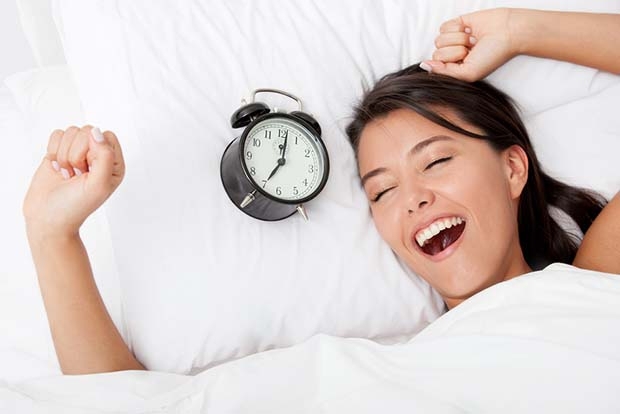 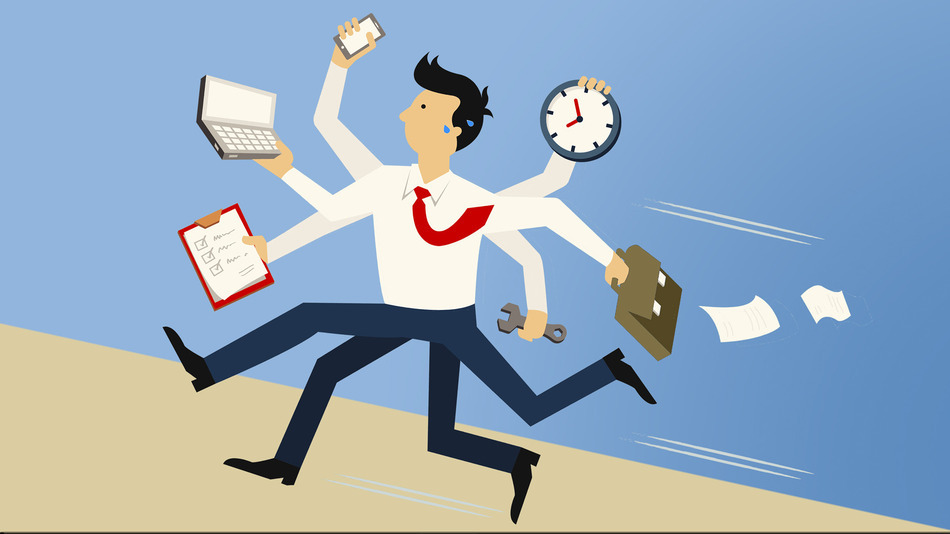 Modern people are incredibly busy all day. They eat fast food and do not engage in sports Everything because they do not have  time.
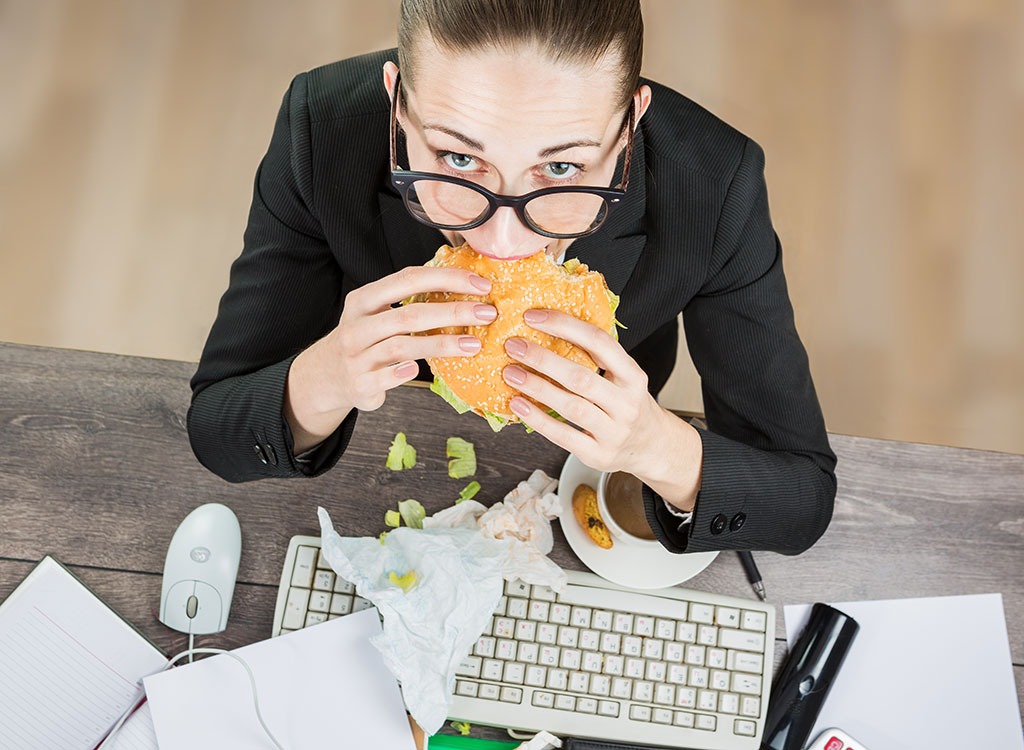 With such a furious pace of life is incredibly difficult to stay healthy. So here are some simple tips to help you plan your day.
Drink enough water with lemon during the day.
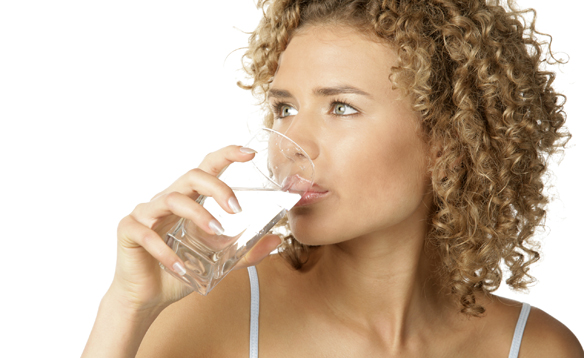 Do 30 minutes of cardiovascular exercise on an empty stomach.
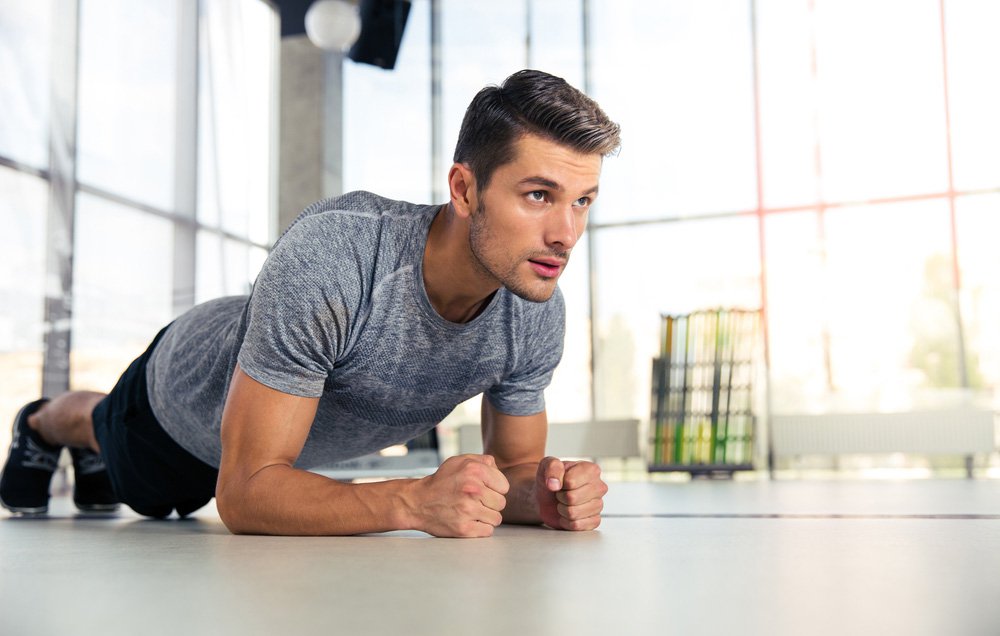 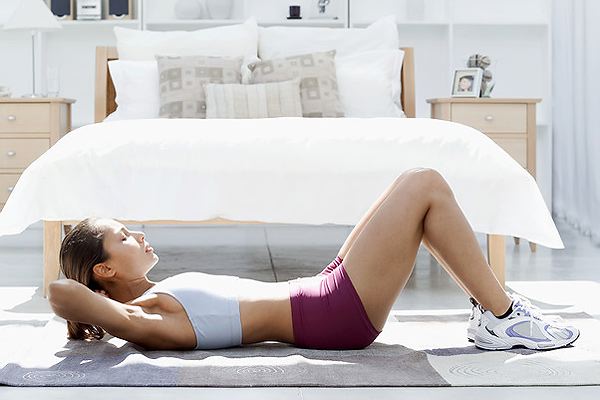 Enjoy a smoothie for breakfast each morning during the work week.
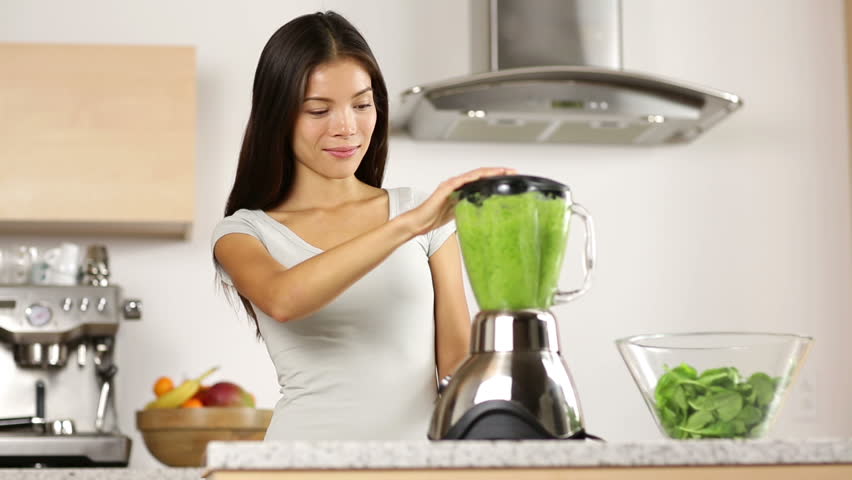 Have a snack that contains protein at mid-morning and mid-afternoon each day.
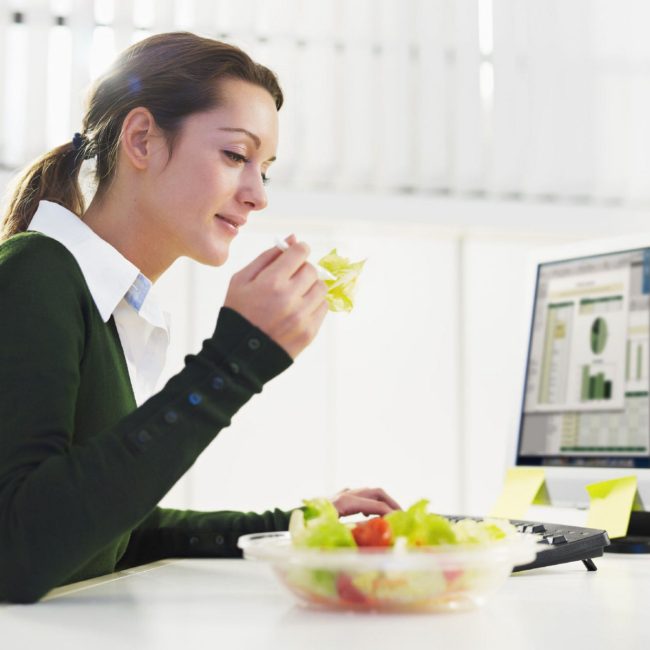 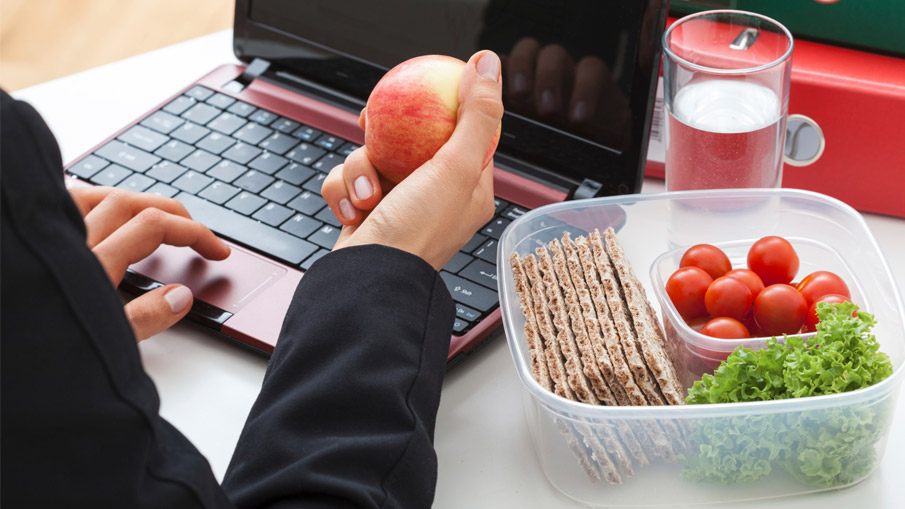 Eat your dinner two hours before bed to promote uninterrupted sleep.
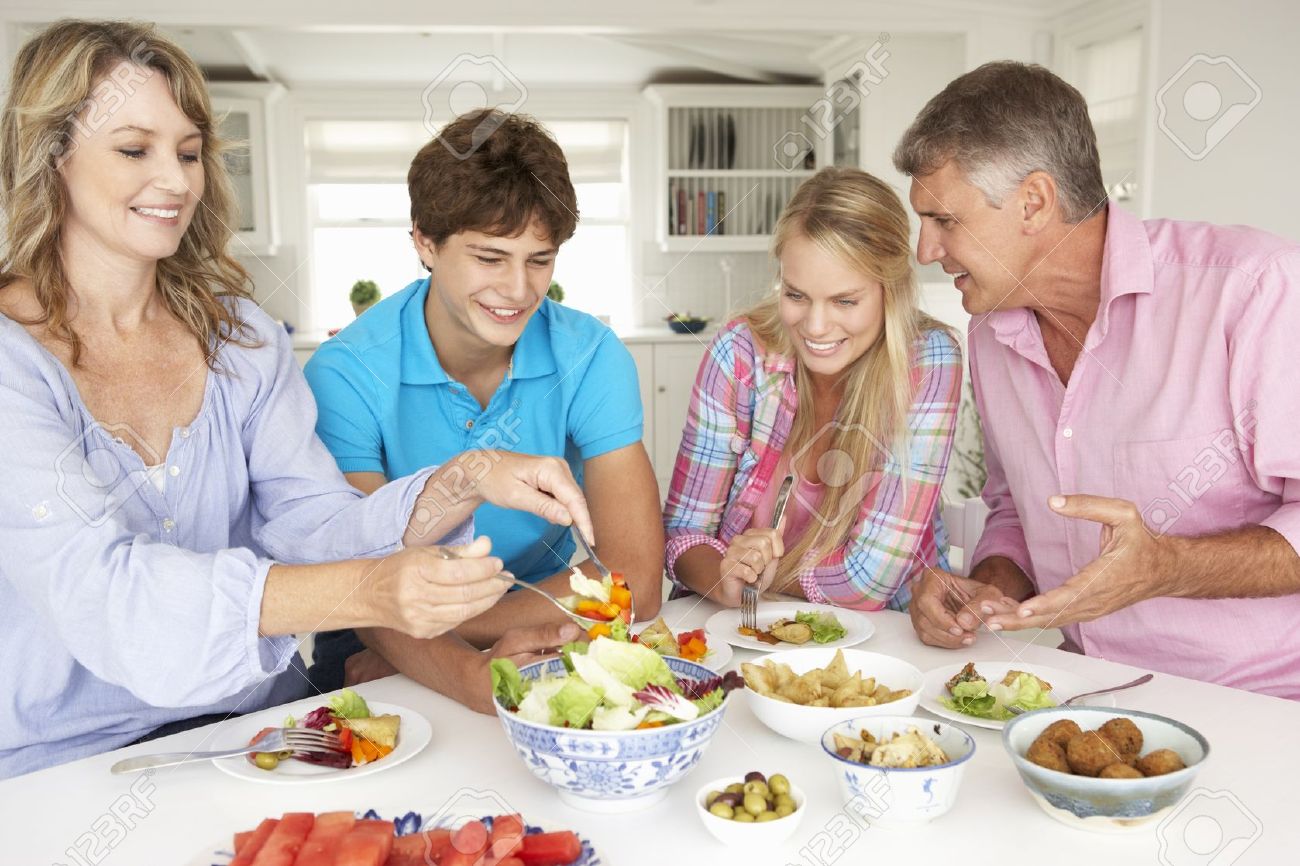 Aim to get to bed before 11pm, sleeping in a darkened room
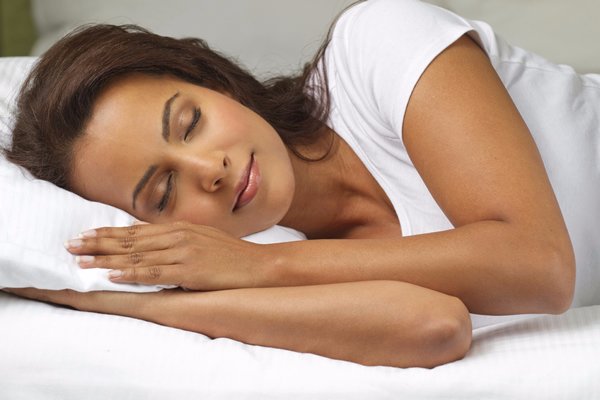 I hope these tips will help you plan your day and stay healthy in spite of anything.
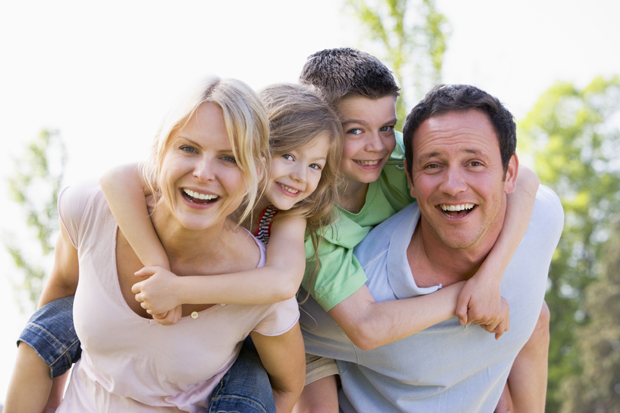